Structural Design Patterns
Software Design Patterns
CPIT-252
Structural Design Patterns
Concerned with how classes and objects are composed to form larger structures

In structural class patterns, we use inheritance to compose interfaces and implementations

In structural object patterns, we use object composition to realize new functionality
Object composition adds flexibility due to its ability to change the composition at run-time
Structural Design Patterns
Adapter
Bridge
Composite
Decorator
Façade
Flyweight
Proxy
Adapter Design Pattern
Intent

Convert the interface into another interface the clients expect

Lets classes work together that could not otherwise because of incompatible interfaces
Adapter Design Pattern
Motivation
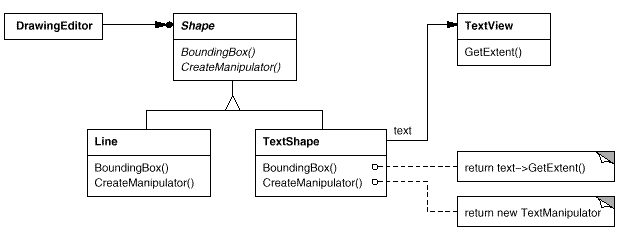 Adapter Design Pattern
Structure: object adapter relies on object composition
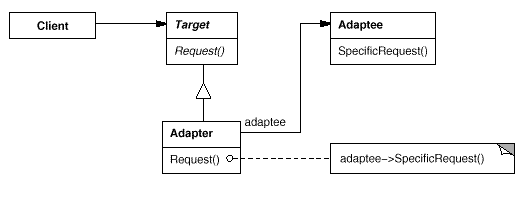 Adapter Design Pattern
Example
Target
<<interface>> EnemyAttacker
Client
EnemyRobot
EnemyRobotAdapter
EnemyTank
Adaptee
Adapter
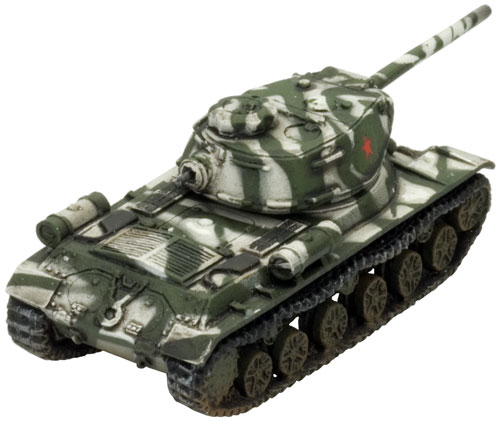 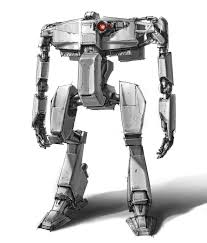 public interface EnemyAttacker {

	public void fireWeapon();

	public void driveForward();

	public void assignDriver(String driverName);


}
import java.util.Random;

public class EnemyTank implements EnemyAttacker{
    Random generator = new Random();

    @Override
    public void fireWeapon() {
        int attackDamage = generator.nextInt(10) + 1;
        System.out.println("Enemy Tank Does " + attackDamage + " Damage");
    }

      @Override
      public void driveForward() {
           int movement = generator.nextInt(5) + 1;
          System.out.println("Enemy Tank moves " + movement + " spaces");
       }

      @Override
       public void assignDriver(String driverName) {
          System.out.println(driverName + " is driving the tank");
	}
}
import java.util.Random;

public class EnemyRobot{
        Random generator = new Random();
    
      public void smashWithHands() {
              int attackDamage = generator.nextInt(10) + 1;
	System.out.println("Enemy Robot Causes " + attackDamage + " Damage 
               With Its Hands"); }

      public void walkForward() { 
	int movement = generator.nextInt(5) + 1;
	System.out.println("Enemy Robot Walks Forward " + movement + " spaces");

	}

       public void reactToHuman(String driverName) {
	System.out.println("Enemy Robot Tramps on " + driverName);
	}
}
public class EnemyRobotAdapter implements EnemyAttacker{

      EnemyRobot theRobot;
     
      public EnemyRobotAdapter(EnemyRobot newRobot){
	theRobot = newRobot; }

      public void fireWeapon() {
               theRobot.smashWithHands(); }

       public void driveForward() {
	theRobot.walkForward(); }

       public void assignDriver(String driverName) {
	theRobot.reactToHuman(driverName); }
}
public class Client {

      public static void main(String[] args){

	EnemyTank rx7Tank = new EnemyTank();
	EnemyRobot fredTheRobot = new EnemyRobot();
	EnemyAttacker robotAdapter = new EnemyRobotAdapter(fredTheRobot);

	
	System.out.println("The Robot");
	fredTheRobot.reactToHuman("Paul");
	fredTheRobot.walkForward();
	fredTheRobot.smashWithHands();
	
	System.out.println("The Enemy Tank");
	rx7Tank.assignDriver("Frank");
	rx7Tank.driveForward();
	rx7Tank.fireWeapon();
		
	System.out.println("The Robot with Adapter");
	robotAdapter.assignDriver("Mark");
	robotAdapter.driveForward();
	robotAdapter.fireWeapon();
} }
Same output
Adapter Design Pattern
Applicability

You want to use an existing class, and its interface does not match the one you need.
Adapter Design Pattern
Consequences

Lets a single Adapter work with many Adaptees
The Adaptee itself and all of its subclasses (if any)
The Adapter can also add functionality to all Adaptees at once

Makes it harder to override Adaptee behavior
It will require subclassing Adaptee and making Adapter refer to the subclass rather than the Adaptee itself
Bridge Design Pattern
Intent

The Bridge Pattern is used to separate out the interface from its implementation

Adding functionality by separating major differences using abstract classes
Bridge Design Pattern
Motivation
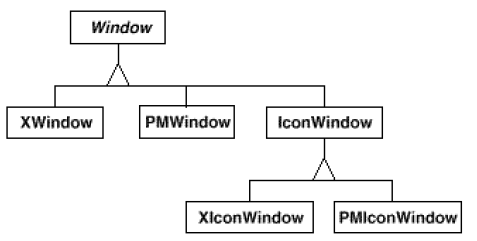 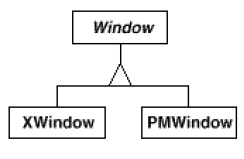 Bridge Design Pattern
Bridge
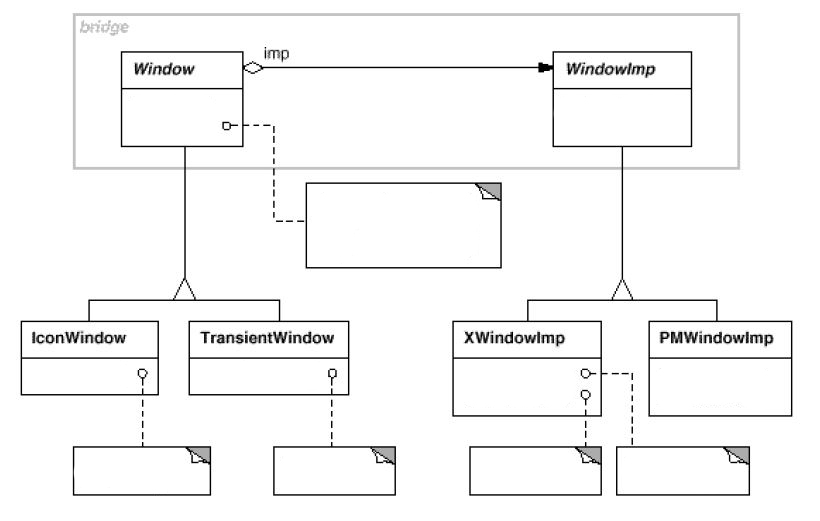 Bridge Design Pattern
Structure
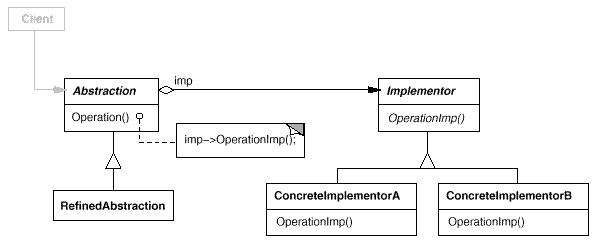 Bridge Design Pattern
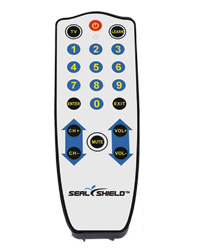 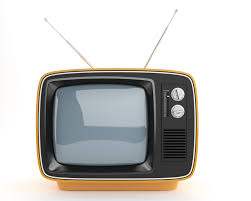 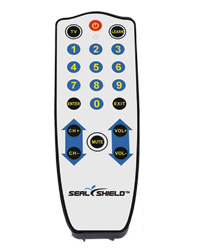 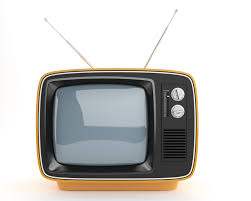 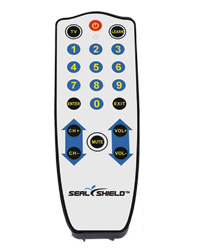 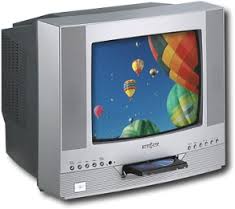 Bridge Design Pattern
Example
Client
Implementer
Abstraction
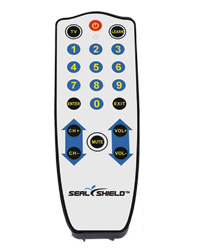 EntertainmentDevice
RemoteButton
TVRemotePause
TVRemoteMute
DVDDevice
TVDevice
Refine Abstraction
Concrete implementation
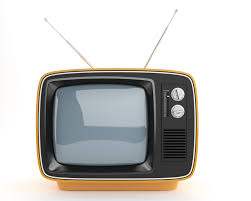 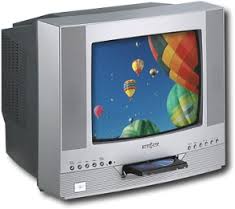 public abstract class EntertainmentDevice {

	public int deviceState;
	public int maxSetting;
	public int volumeLevel = 0;

	public abstract void buttonFivePressed();

	public abstract void buttonSixPressed();

	public void deviceFeedback() {
		if(deviceState > maxSetting || deviceState < 0) { deviceState = 0; }

		System.out.println("On Channel " + deviceState); }

	public void buttonSevenPressed() {
		volumeLevel++;
		System.out.println("Volume at: " + volumeLevel);}

	public void buttonEightPressed() {
		volumeLevel--;
		System.out.println("Volume at: " + volumeLevel); }
}
public class TVDevice extends EntertainmentDevice {

	public TVDevice(int newDeviceState, int newMaxSetting){
		deviceState = newDeviceState;
		maxSetting = newMaxSetting;  }

	@Override
	public void buttonFivePressed() {
		System.out.println("Channel Down");
		deviceState--; }

	@Override
	public void buttonSixPressed() {
		System.out.println("Channel Up");
		deviceState++;
	}

}
public class DVDDevice extends EntertainmentDevice{

	public DVDDevice(int newDeviceState, int newMaxSetting){
		super.deviceState = newDeviceState;
		super.maxSetting = newMaxSetting;  }

	@Override
	public void buttonFivePressed() {
		System.out.println("DVD Skips to Chapter");
		deviceState--;  }

	@Override
	public void buttonSixPressed() {
		System.out.println("DVD go to next Chapter");
		deviceState++;  }

}
public abstract class RemoteButton{

	private EntertainmentDevice theDevice;

	public RemoteButton(EntertainmentDevice newDevice){
 		theDevice = newDevice;  }

	public void buttonFivePressed() {
		theDevice.buttonFivePressed(); }

	public void buttonSixPressed() {
		theDevice.buttonSixPressed(); }

	public void deviceFeedback(){
		theDevice.deviceFeedback(); }

	public abstract void buttonNinePressed();

}
public class TVRemoteMute extends RemoteButton {

	public TVRemoteMute(EntertainmentDevice newDevice) {
		super(newDevice);
	}

	@Override
	public void buttonNinePressed() {
		System.out.println("TV was Muted"); }

}
public class TVRemotePause extends RemoteButton{

	public TVRemotePause(EntertainmentDevice newDevice) {
		super(newDevice); }

	@Override
	public void buttonNinePressed() {
		System.out.println("TV was Muted”); }

}
public class TestTheRemote {

	public static void main(String[] args) {
		TVDevice tvd = new TVDevice(1,200); 
		RemoteButton theTV = new TVRemoteMute(tvd);
		RemoteButton theTV2 = new TVRemotePause(tvd);

		
		System.out.println("Test TV with Mute");
		theTV.buttonFivePressed();
		theTV.buttonSixPressed();
		theTV.buttonNinePressed();

		System.out.println("\nTest TV with Pause");
		theTV2.buttonFivePressed();
		theTV2.buttonSixPressed();
		theTV2.buttonNinePressed();
		theTV2.deviceFeedback();
	}
}
Bridge Design Pattern
Applicability
You want to avoid a permanent binding between an abstraction and its implementation
E.g., when the implementation must be selected or switched at run-time

Bridge pattern lets you combine the different abstractions and implementations and extend them independently

Changes in the implementation of an abstraction should have no impact on clients
Bridge Design Pattern
Consequences

Decoupling interface/abstract classes and implementation

Improve extensibility: you can extend the abstraction and implementer hierarchies independently

Hiding implementation details from clients.
Composite Design Pattern
Intent

Compose objects into tree structures to represent part-whole hierarchies

Composite lets clients treat individual objects and compositions of objects uniformly
Composite Design Pattern
Motivation
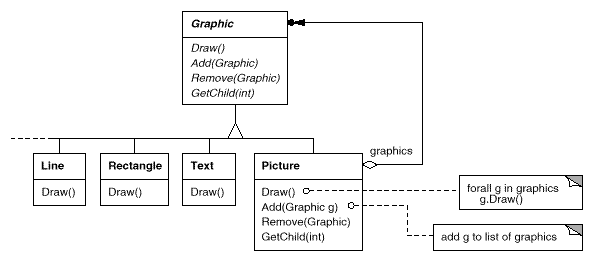 Composite Design Pattern
Motivation
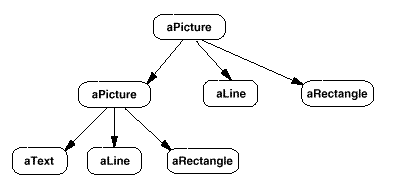 Composite Design Pattern
Structure
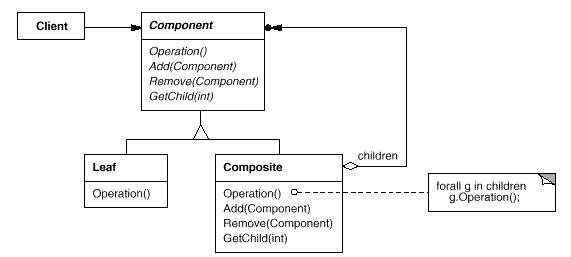 Composite Design Pattern
Example: 
In a small organization, there are 5 employees. At top position, there is 1 general manager. Under general manager, there are two employees, one is manager and other is developer and further manager has two developers working under him. We want to print name and salary of all employees from top to bottom.
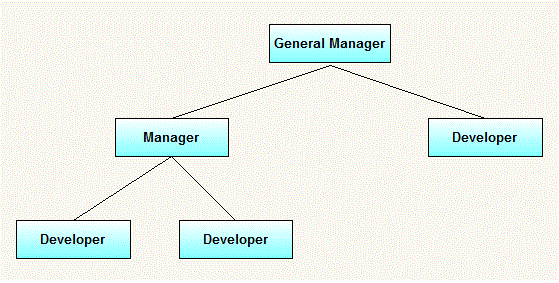 Composite Design Pattern
Example
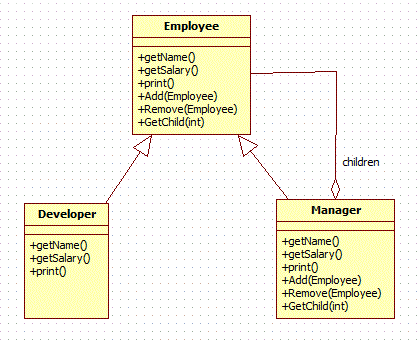 public interface Employee {

   public String getName();

   public double getSalary();

   public void print();

   public void add(Employee employee);

   public void remove(Employee employee);

   public Employee getChild(int i);

   }
public class Developer implements Employee{
  private String name;
  private double salary;

  public Developer(String name,double salary){
   	 this.name = name;
   	 this.salary = salary; }
 
  public String getName() {
    	return name; }

  public double getSalary() {
   	 return salary; }

  public void print() {
 	System.out.println("Name ="+getName());
    	System.out.println("Salary ="+getSalary());}

  public void remove(Employee employee) { }

 public void add(Employee employee) { }

  public Employee getChild(int i) { return null; }
  }
}
Methods are not applicable for the leaves because its just valid for the whole
import java.util.ArrayList;
import java.util.Iterator;
import java.util.List;

public class Manager implements Employee{

 private String name;
 private double salary;
List<Employee> employees = new ArrayList<Employee>();

 public Manager(String name,double salary){
  this.name = name;
  this.salary = salary; }

 public String getName() {
  return name; }

 public double getSalary() {
  return salary;
 }
public void add(Employee employee) {
    employees.add(employee); }

public void remove(Employee employee) {
  employees.remove(employee);
 }

 public Employee getChild(int i) {
  return employees.get(i); }

 public void print() {

  System.out.println("Name ="+getName());
  System.out.println("Salary ="+getSalary());

  Iterator<Employee> employeeIterator = employees.iterator();
    while(employeeIterator.hasNext()){
     Employee employee = employeeIterator.next();
     employee.print();
    }
 }
}
public class CompositeDesignPatternMain {

 public static void main(String[] args) {

  Employee emp1=new Developer("John", 10000);

  Employee emp2=new Developer("David", 15000);

  Employee manager1=new Manager("Daniel",25000);
  manager1.add(emp1);
  manager1.add(emp2);

  Employee emp3=new Developer("Michael", 20000);
  Manager generalManager=new Manager("Mark", 50000);
  generalManager.add(emp3);
  generalManager.add(manager1);

  generalManager.print();
 }
}
-------------
Name =Mark
Salary =50000.0
-------------
-------------
Name =Michael
Salary =20000.0
-------------
-------------
Name =Daniel
Salary =25000.0
-------------
-------------
Name =John
Salary =10000.0
-------------
-------------
Name =David
Salary =15000.0
-------------
Composite Design Pattern
Applicability

You want to represent part-whole hierarchies of objects

You want clients to be able to ignore the difference between compositions of objects and individual objects. Clients will treat all objects in the composite structure uniformly
Composite Design Pattern
Consequences

Defines class hierarchies consisting of primitive objects and composite objects. Primitive objects can be composed into more complex objects

Clients can treat composite structures and individual objects uniformly

Makes it easier to add new kinds of components. Newly defined Composite or Leaf subclasses work automatically with existing structures and client code. Clients don't have to be changed for new Component classes
Decorator Design Pattern
Intent

Attach additional responsibilities to an object dynamically 

Decorators provide a flexible alternative to subclassing for extending functionality.
Decorator Design Pattern
Motivation
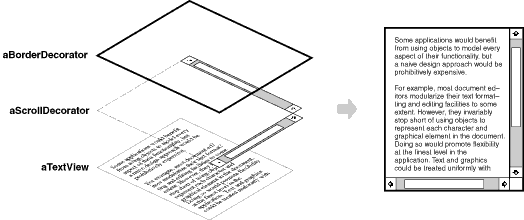 Decorator Design Pattern
Motivation
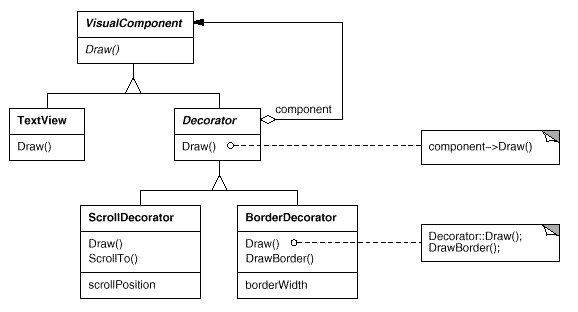 Decorator Design Pattern
Structure
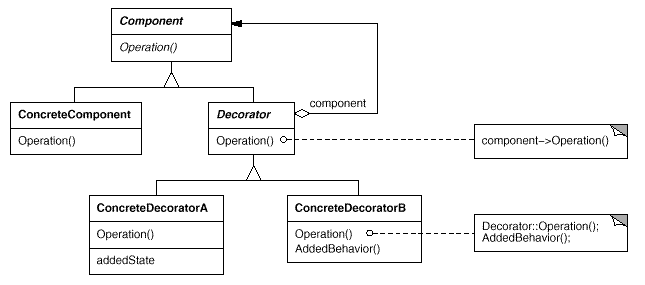 Decorator Design Pattern
Example
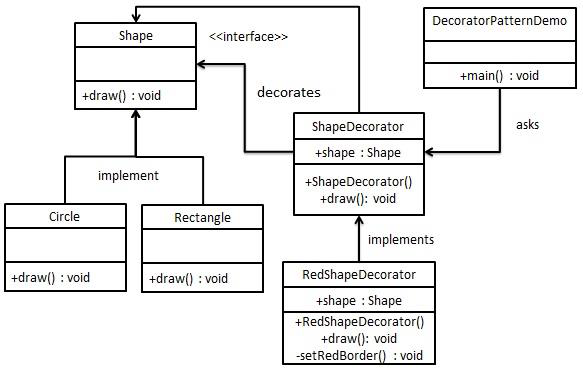 public interface Shape { 
	void draw();  }
public class Rectangle implements Shape { 
	@Override 
	public void draw() { 
		System.out.println("Shape: Rectangle"); 
	} 
}
public class Circle implements Shape { 
	@Override 
	public void draw() { 
		System.out.println("Shape: Circle"); 
	} 
}
public abstract class ShapeDecorator implements Shape { 
	
	protected Shape decoratedShape;
 
	public ShapeDecorator(Shape decoratedShape){ 
		this.decoratedShape = decoratedShape; 
	} 

	public void draw(){ 
		decoratedShape.draw(); 
	} 
}
public class RedShapeDecorator extends ShapeDecorator { 

	public RedShapeDecorator(Shape decoratedShape) { 
		super(decoratedShape); 
	} 

	@Override 
	public void draw() { 
		decoratedShape.draw(); 
		setRedBorder(decoratedShape); 
	} 

	private void setRedBorder(Shape decoratedShape){ 
		System.out.println("Border Color: Red"); 
		} 
}
public class DecoratorPatternDemo { 
	
	public static void main(String[] args) { 

	Shape circle = new Circle(); 

	Shape redCircle = new RedShapeDecorator(new Circle());
 
	Shape redRectangle = new RedShapeDecorator(new Rectangle()); 

	System.out.println("Circle with normal border"); 
	circle.draw(); 

	System.out.println("\nCircle of red border"); 
	redCircle.draw(); 

	System.out.println("\nRectangle of red border"); 
	redRectangle.draw(); 
	} 
}
Circle with normal border 
Shape: Circle 

Circle of red border 
Shape: Circle 
Border Color: Red 

Rectangle of red border 
Shape: Rectangle 
Border Color: Red
Decorator Design Pattern
Applicability

Add responsibilities to individual objects dynamically without affecting other objects

Responsibilities can be withdrawn

When extension by subclassing is impractical. Sometimes a large number of independent extensions are possible and would produce an explosion of subclasses to support every combination. 
Pizza example: create subclass for each type of pizza, and if price of one topping changes, you should change it in all subclasses used it.
Decorator Design Pattern
Consequences

More flexibility than static inheritance

You can define a simple class and add functionality incrementally with Decorator objects

A design that uses Decorator often results in systems composed of lots of little objects. Although these systems are easy to customize by those who understand them, they can be hard to learn and debug
Façade Design Pattern
Intent

Provide a unified interface to a set of interfaces in a subsystem

Facade defines a higher-level interface that makes the subsystem easier to use
Façade Design Pattern
Motivation: 
The consumer calls one number and speaks with a customer service representative. The customer service representative acts as a Facade, providing an interface to the order fulfillment department, the billing department, and the shipping department.
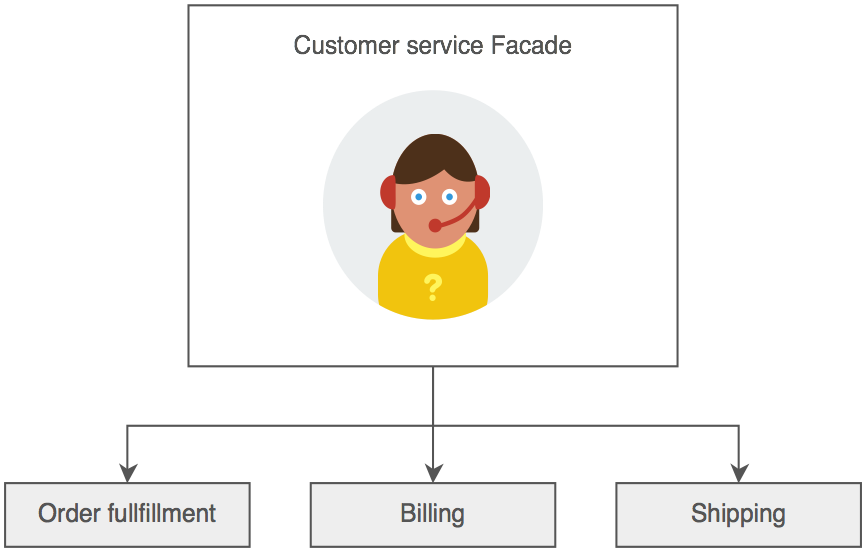 Façade Design Pattern
Structure
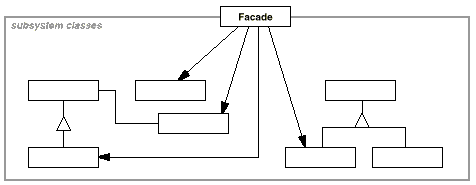 Façade Design Pattern
Example
Client
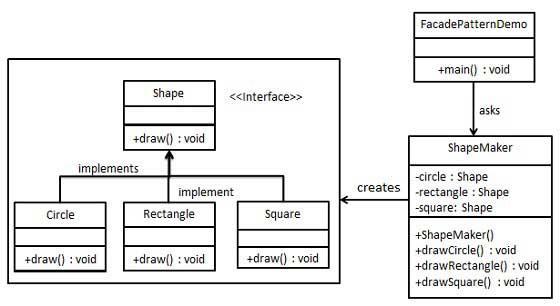 Subsystems
Facade
public interface Shape { 
void draw(); 
}
public class Rectangle implements Shape { 
	@Override 
	public void draw() { 
	System.out.println("Rectangle::draw()"); 
	} 
}
public class Square implements Shape { 
	@Override 
	public void draw() { 
	System.out.println("Square::draw()"); 
	} 
}
public class Circle implements Shape { 
	@Override 
	public void draw() { 
	System.out.println("Circle::draw()"); 
	} 
}
public class ShapeMaker { 
	private Shape circle; 
	private Shape rectangle; 
	private Shape square; 

	public ShapeMaker() { 
		circle = new Circle(); 
		rectangle = new Rectangle(); 
		square = new Square(); } 

	public void drawCircle(){ 
		circle.draw(); } 

	public void drawRectangle(){ 
		rectangle.draw(); } 

	public void drawSquare(){ 
		square.draw(); } 
}
Façade Class
public class FacadePatternDemo { 
	public static void main(String[] args) { 
		ShapeMaker shapeMaker = new 						ShapeMaker();
	
	shapeMaker.drawCircle(); 
	shapeMaker.drawRectangle(); 
	shapeMaker.drawSquare(); 
	} 
}
Output:

Circle::draw() 
Rectangle::draw() 
Square::draw()
Façade Design Pattern
Applicability

You want to provide a simple interface to a complex subsystem. A facade can provide a simple default view of the subsystem that is good enough for most clients.

There are many dependencies between clients and the implementation classes of an abstraction. Introduce a facade to decouple the subsystem from clients and other subsystem

Use a facade to define an entry point to each subsystem level
Façade Design Pattern
Consequences

It shields clients from subsystem components, thereby reducing the number of objects that clients deal with and making the subsystem easier to use

It promotes weak coupling between the subsystem and its clients. Weak coupling lets you vary the components of the subsystem without affecting its clients

It doesn't prevent applications from using subsystem classes if they need to.
Flyweight Design Pattern
Intent

To reduce the number of objects created and to decrease memory footprint and increase performance

Reuse already existing similar kind objects by storing them and creates new object when no matching object is found
Flyweight Design Pattern
Motivation
Web browsers use this technique to prevent loading same images twice. When browser loads a web page, it traverse through all images on that page. Browser loads all new images from Internet and places them the internal cache. For already loaded images, a flyweight object is created, which has some unique data like position within the page, but everything else is referenced to the cached one
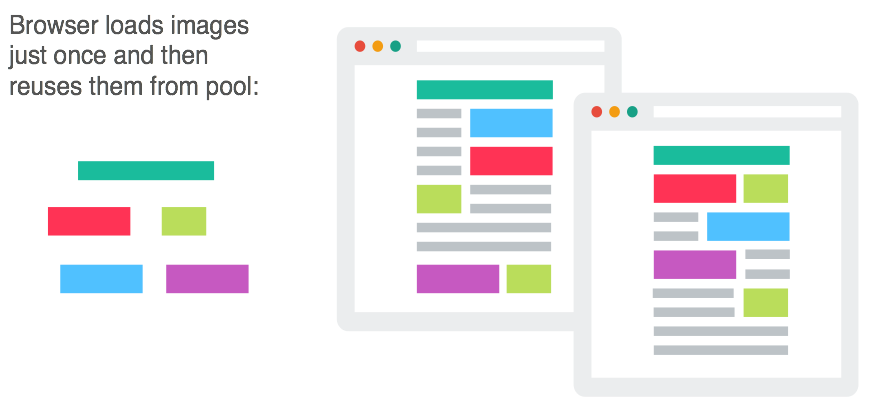 Flyweight Design Pattern
Structure
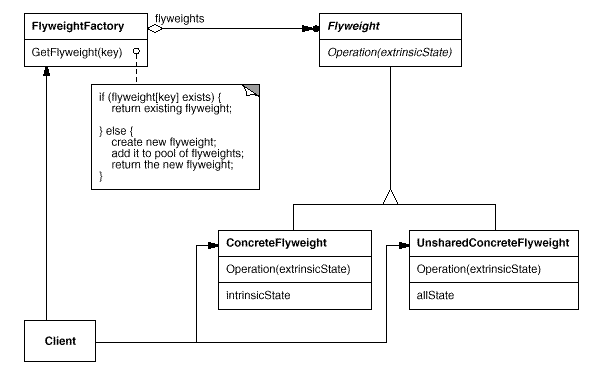 Flyweight Design Pattern
Example
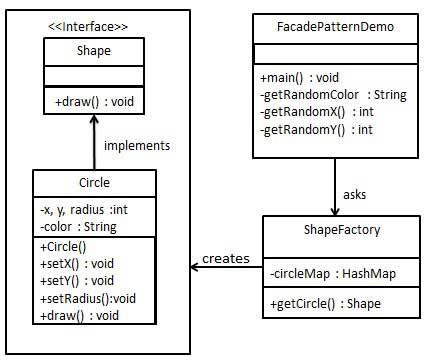 public interface Shape {
   void draw();
}
public class Circle implements Shape {
  	 private String color;
   	private int x;
   	private int y;
   	private int radius;

  	 public Circle(String color){
     		 this.color = color; }

   	public void setX(int x) {
     		 this.x = x;}

   	public void setY(int y) {
     		 this.y = y;}

   	public void setRadius(int radius) {
     		 this.radius = radius;}

   	@Override
   	public void draw() {
      		System.out.println("Circle: Draw() [Color : " + color + ", x : " + x + 
		", y :" + y + ", radius :" + radius);}
}
import java.util.HashMap;

public class ShapeFactory {
   private static final HashMap<String, Shape> circleMap = new HashMap();

   public static Shape getCircle(String color) {

      Circle circle = (Circle)circleMap.get(color);

      if(circle == null) {
         circle = new Circle(color);
         circleMap.put(color, circle);
         System.out.println("Creating circle of color : " + color);
      }
      return circle;
   }
}
public class FlyweightPatternDemo {

   private static final String colors[] = { "Red", "Green", "Blue", "White", "Black" };

   public static void main(String[] args) {

      for(int i=0; i < 20; ++i) {
         Circle circle = (Circle)ShapeFactory.getCircle(getRandomColor());
         circle.setX(getRandomX());
         circle.setY(getRandomY());
         circle.setRadius(100);
         circle.draw(); }
   }
  
 private static String getRandomColor() {
      return colors[(int)(Math.random()*colors.length)]; }
  
 private static int getRandomX() {
      return (int)(Math.random()*100 ); }
 
private static int getRandomY() {
      return (int)(Math.random()*100);}
}
Output:
Creating circle of color : Black
Circle: Draw() [Color : Black, x : 36, y :71, radius :100
Creating circle of color : Green
Circle: Draw() [Color : Green, x : 27, y :27, radius :100
Creating circle of color : White
Circle: Draw() [Color : White, x : 64, y :10, radius :100
Creating circle of color : Red
Circle: Draw() [Color : Red, x : 15, y :44, radius :100
Circle: Draw() [Color : Green, x : 19, y :10, radius :100
Circle: Draw() [Color : Green, x : 94, y :32, radius :100
Circle: Draw() [Color : White, x : 69, y :98, radius :100
Creating circle of color : Blue
Circle: Draw() [Color : Blue, x : 13, y :4, radius :100
Circle: Draw() [Color : Green, x : 21, y :21, radius :100
Circle: Draw() [Color : Blue, x : 55, y :86, radius :100
Circle: Draw() [Color : White, x : 90, y :70, radius :100
Circle: Draw() [Color : Green, x : 78, y :3, radius :100
Circle: Draw() [Color : Green, x : 64, y :89, radius :100
Circle: Draw() [Color : Blue, x : 3, y :91, radius :100
Circle: Draw() [Color : Blue, x : 62, y :82, radius :100
Circle: Draw() [Color : Green, x : 97, y :61, radius :100
Circle: Draw() [Color : Green, x : 86, y :12, radius :100
Circle: Draw() [Color : Green, x : 38, y :93, radius :100
Circle: Draw() [Color : Red, x : 76, y :82, radius :100
Circle: Draw() [Color : Blue, x : 95, y :82, radius :100
Flyweight Design Pattern
Applicability

An application uses a large number of objects.

Storage costs are high

Most object state can be made extrinsic

Many groups of objects may be replaced by relatively few shared objects once extrinsic state is removed
Flyweight Design Pattern
Consequences

Reduce memory usage by sharing similar objects rather than creating new ones
Proxy Design Pattern
Intent

Provide a surrogate or placeholder for another object to control access to it
Proxy Design Pattern
Motivation: 
The Proxy provides a surrogate or place holder to provide access to an object. A check or bank draft is a proxy for funds in an account. A check can be used in place of cash for making purchases and ultimately controls access to cash in the issuer's account.
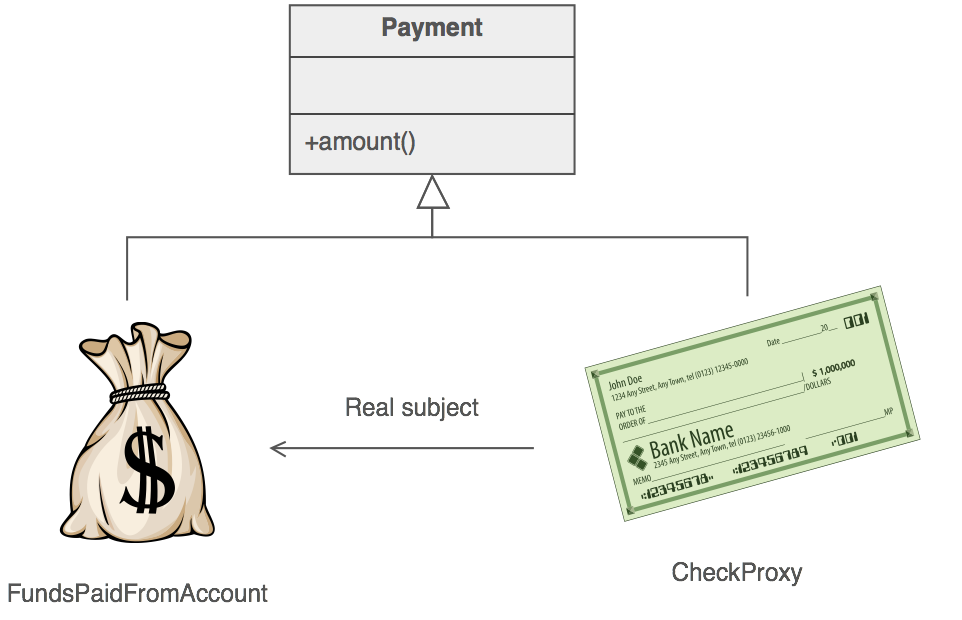 Proxy Design Pattern
Structure
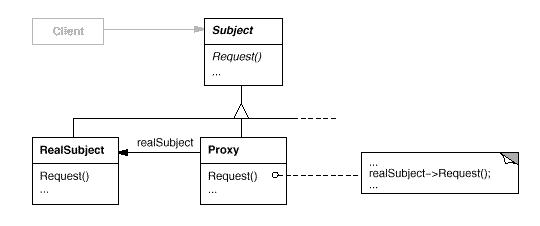 Proxy Design Pattern
Example
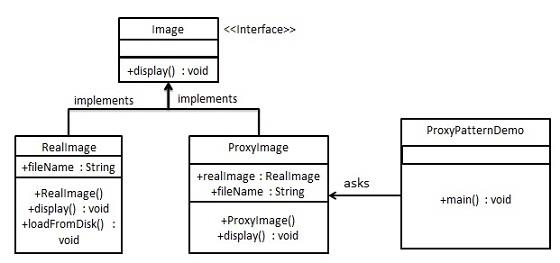 public interface Image { 
void display(); 
}
public class RealImage implements Image { 
	private String fileName; 
	
	public RealImage(String fileName){ 
		this.fileName = fileName; 
		loadFromDisk(fileName); } 

	@Override 
	public void display() { 
		System.out.println("Displaying " + fileName); } 

	private void loadFromDisk(String fileName){ 
		System.out.println("Loading " + fileName); } 
}
public class ProxyImage implements Image{ 
	private RealImage realImage; 
	private String fileName; 

	public ProxyImage(String fileName){ 
		this.fileName = fileName; } 

	@Override 
	public void display() { 
	if(realImage == null){ 
		realImage = new RealImage(fileName); 
		} 
	realImage.display(); 
	} 
}
public class ProxyPatternDemo { 

	public static void main(String[] args) { 
		Image image = new 						ProxyImage("test_10mb.jpg"); 
	
		image.display(); 
		
		System.out.println(""); 

		image.display(); 
	} 
}
Output:

Loading test_10mb.jpg 
Displaying test_10mb.jpg 
Displaying test_10mb.jpg
Proxy Design Pattern
Applicability

A virtual proxy creates expensive objects on demand

A protection proxy controls access to the original object

A remote proxy provides a local representative for an object in a different address space
Proxy Design Pattern
Consequences

The Proxy pattern introduces a level of indirection when accessing an object


A remote proxy can hide the fact that an object resides in a different address space.

A virtual proxy can perform optimizations such as creating an object on demand

Both protection proxies and smart references allow additional management tasks when an object is accessed.